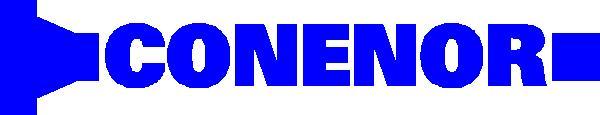 Composite Railway CrosstiesStatus & Developments
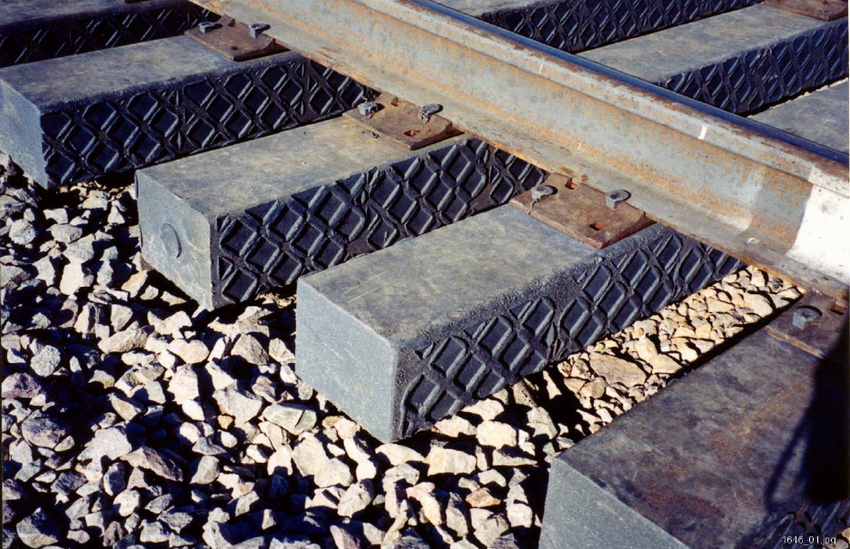 Markku Vilkki, Conenor Ltd
Composite Railway Crossties(known also as ”Sleepers”)
Over the past 20 years composite sleepers made from recycled plastics have become common standard products

 several manufacturers all over the world inthe usa,russia,canada,japan,uk, germany,india,taiwan, Africa, thailand, netherlands and australia

 composite railway sleepers are replacing existing concrete, steel and, particularly, timber ones in both mainline and heavy haul rail networks
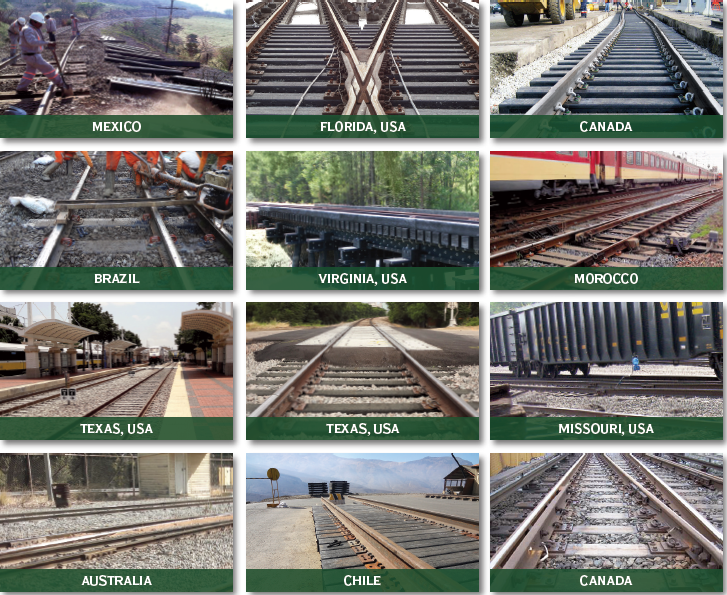 references from one US manufacturer Axion
Benefits of Composite Sleepers
ENGINEERING
 - Meet and exceed national standards
 MORE DURABLE
 - RESISTANT to rot, fungus, insects, and moisture
 EASY-TO-INSTALL
 - Installs using traditional wood-tie equipment
 ENVIRONMENTALLY SAFER & CLEANER
 - INERT Material and contains no toxic materials
 GREEN SUSTAINABLE PRODUCT
 - Made from 100% recycled material and are 100%
recyclable at the end of their longlife
 PROVEN LONGER LASTING
 - Resist plate wear, hold spikes, and maintain gauge accumulating WELL axle loads
 Lower life cycle costs
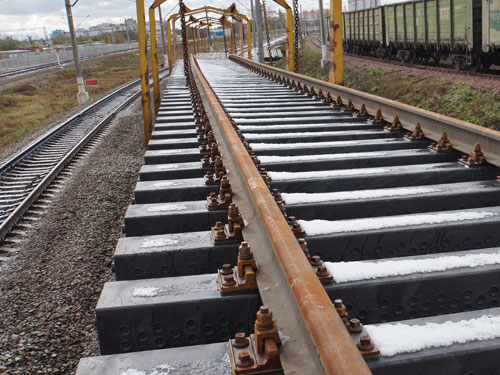 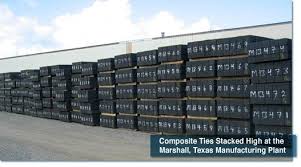 Manufacturers of              Composite Sleepers
examples
http://www.axionsi.com/
 http://www.atlasties.com/index.php
 http://www.boiscommercialwood.com/catContent.asp?cat2ID=24
 http://integrico.com/products/integrities/
 http://www.tietek.net/product.asp
 http://www.sicut.co.uk/
 http://www.icsservices.com.au/wkg/pdfs/Carbonlocmanualgeneral5.pdf
 http://tvema.com/catalog/support-systems.html
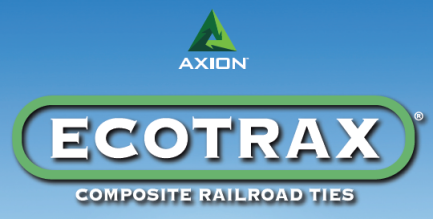 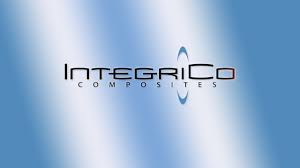 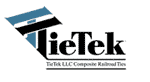 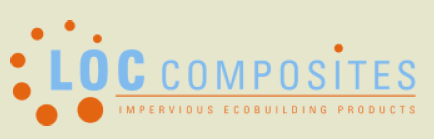 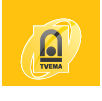 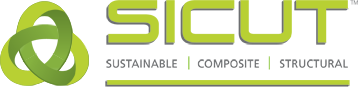 Manufacturing Process of              Composite Sleepers
Manugacturing of composite sleepers in three steps;

Processing proper plastic waste

Production of composite material formulation              with or without reinforcements

Production of sleepers
- by intrusion method
- by extrusion method
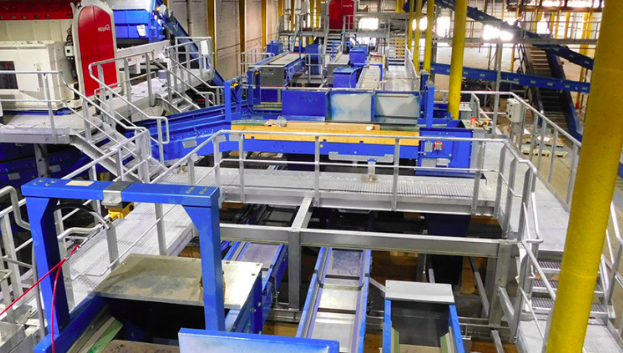 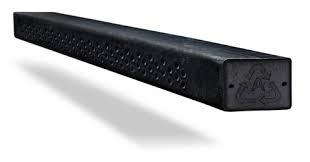 Intrusion Manufacturing Process  of Composite Sleepers
Video in youtube from integrico

https://www.youtube.com/watch?v=8TzNUV-0Wls
Different Types of              Composite Sleepers
Type-1 Sleepers with short or no fibre reinforcements
	Sleepers that consist of recycled plastic (plastic bags, scrapped 	vehicle tyres, plastic coffee cups, milk jugs, laundry detergent 	bottles etc.) or bitumen with fillers (sand, gravel, recycled glass or 	short glass fibres < 20 mm)

Type-2 Sleepers with long fibre reinforcement in the longitudinal direction
	Type-2 sleepers are sleeper technologies reinforced with long 	continuous glass fibrereinforcement in the longitudinal direction 	and no or very short random fibre in the transversedirection

Type-3 Sleepers with fibre reinforcement in longitudinal and transverse directions
	Type-3 sleepers have long reinforcement fibres in both longitudinal 	and transverse directionsand consequently both the flexural and 	shear behaviour are dominated by fibres.
Different Types of              Composite Sleepers
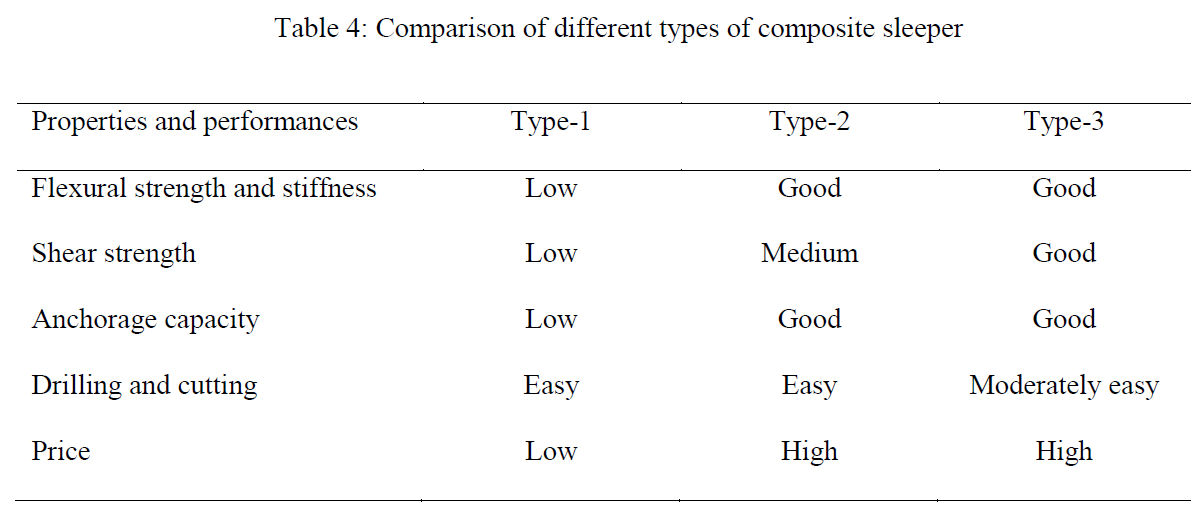 Source:  Composite Railway Sleepers – Recent developments, challenges and future prospects / Article in Composite Structures · August 2015
Comparing Advantages and Disadvantages  of Composite  Type1 and Type2 Sleepers
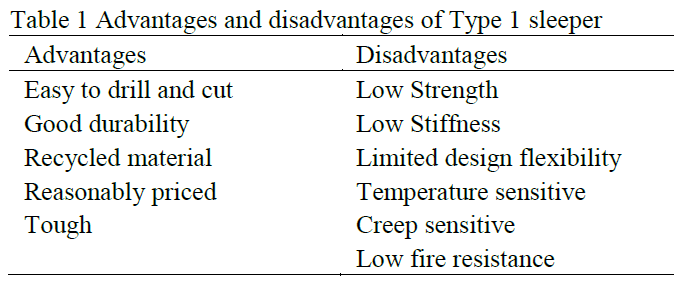 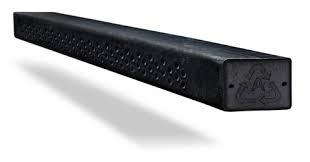 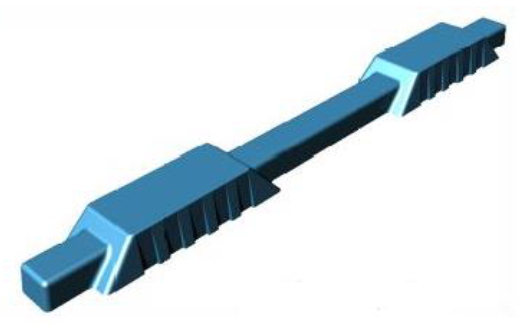 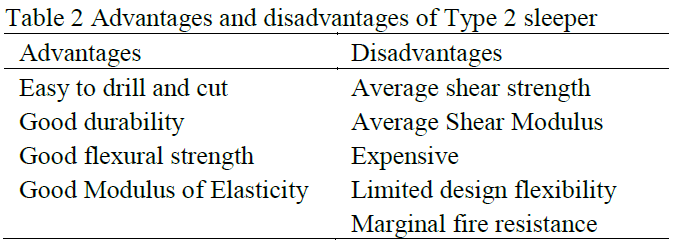 Source:  Composite Railway Sleepers – Recent developments, challenges and future prospects / Article in Composite Structures · August 2015
Summary of Composite      Type1 Sleepers
The most common composite sleeper material, Type-1 sleepers offer a range of benefits including ease of drill and cut, good durability, consumption of waste materials, reasonable price, and tough. 

 However, it suffers from low strength and stiffness, limited design flexibility, temperature and creep sensitivity, and low resistance to fire.                                           

 The notable sleepers in this category are TieTek (USA), Axion (USA), IntegriCo (USA), I-Plas (UK), Tufflex  (S-Africa), Natural rubber (Thailand), Kunststof Lankhorst Product KLP (Netherlands), Mixed Plastic Waste MPW (Germany) and Woodcore (USA).
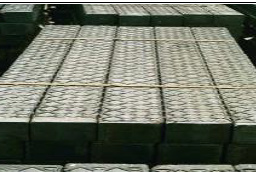 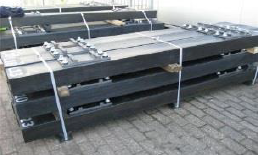 Source:  Composite Railway Sleepers – Recent developments, challenges and future prospects / Article in Composite Structures · August 2015
KLP® Hybrid Plastic Sleepers of Lankhorst in test track Sweden
Video in youtube from LANKHORST

https://www.youtube.com/watch?v=Fe84vp7FHM8
How to Improve Strength of  Composite Type1 Sleepers
Because of the short length of the fillers, they do not have a major reinforcing effect and the failure behavior of these sleepers is mainly polymer driven. 

 Due to the lack of any long reinforcement fibres these sleepers are flexible and expand and contract significantly with temperature.
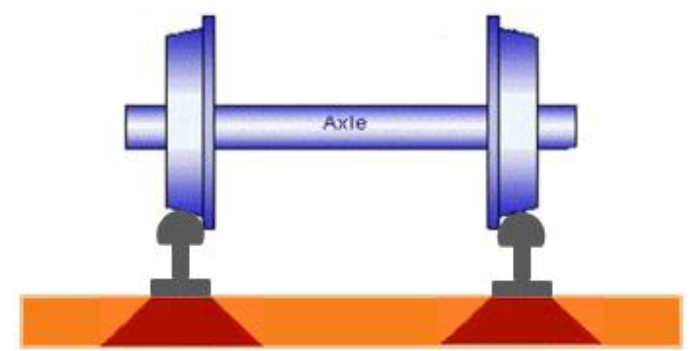 However, as stronger Type 2 and Type 3 composite sleepers become very expensive up to 10x more compared to wood sleepers, there is an incentive to develop further the low cost Type 1 sleepers to become stronger and more durable !
Comparing the Performance of  Composite Sleepers to AREMA (USA) Specification Requirements
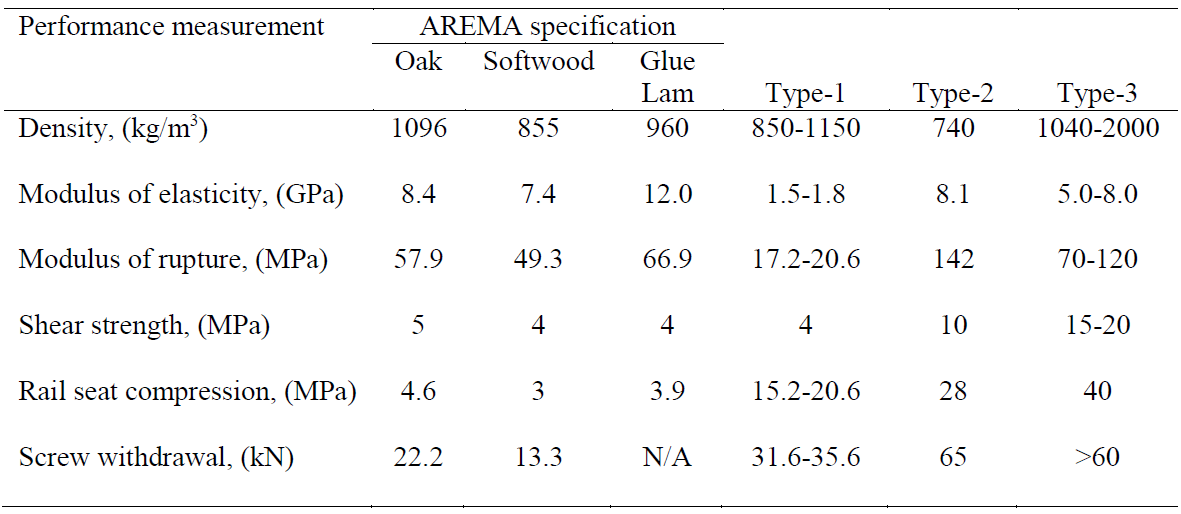 Source:  Composite Railway Sleepers – Recent developments, challenges and future prospects / Article in Composite Structures · August 2015
MOR- and MOE-values of  Composite Type1 Sleepers
Modulus of Rupture (flexural strength) and Modulus of Elasticity (stiffness) values for composite materials are defined in 3-point bending test in laboratory conditions

 The minimum values stated in AREMA (USA) specification (MOR @13.8 MPa and MOE @1.2 GPa) represent those levels typical for polyethylene (PE) polymer – and this is logical because Type 1 composite sleepers are made mainly from this waste material
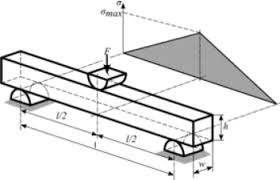 When producing the composite material formulation one may combine other stronger waste materials in the PE-waste polymer for improving the mechanical performance of Type 1 sleepers into much higher level without increasing costs !!
Choice of Materials for Type1 Composite Sleepers
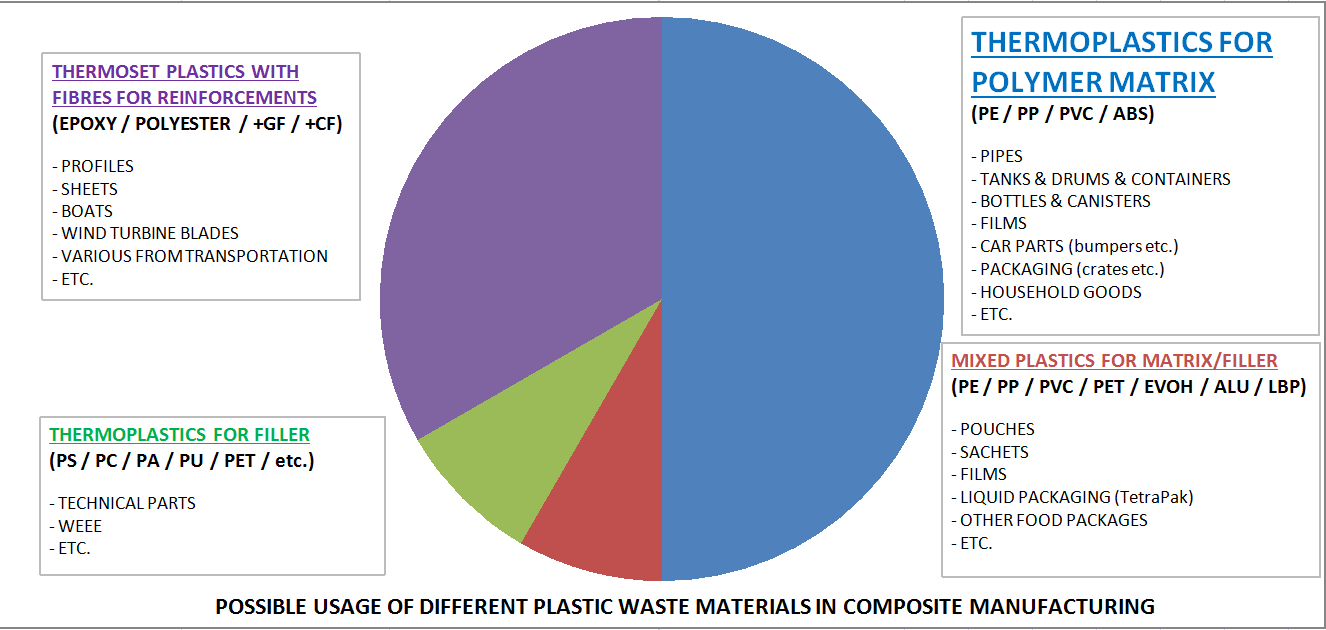 MOR- and MOE-values of  Conenor Developed FRP-Waste Reinforced HDPE-Waste Plastic
MOR-values up to 36 MPa !
MOE-values up to 3 GPa !

Mechanical properties of ”FRC”-material from waste exceed AREMA requirements by 2,5 times and outperform those existing Type 1 composite sleepers in the market

  Ideal for stronger Type 1
     Composite Sleepers !
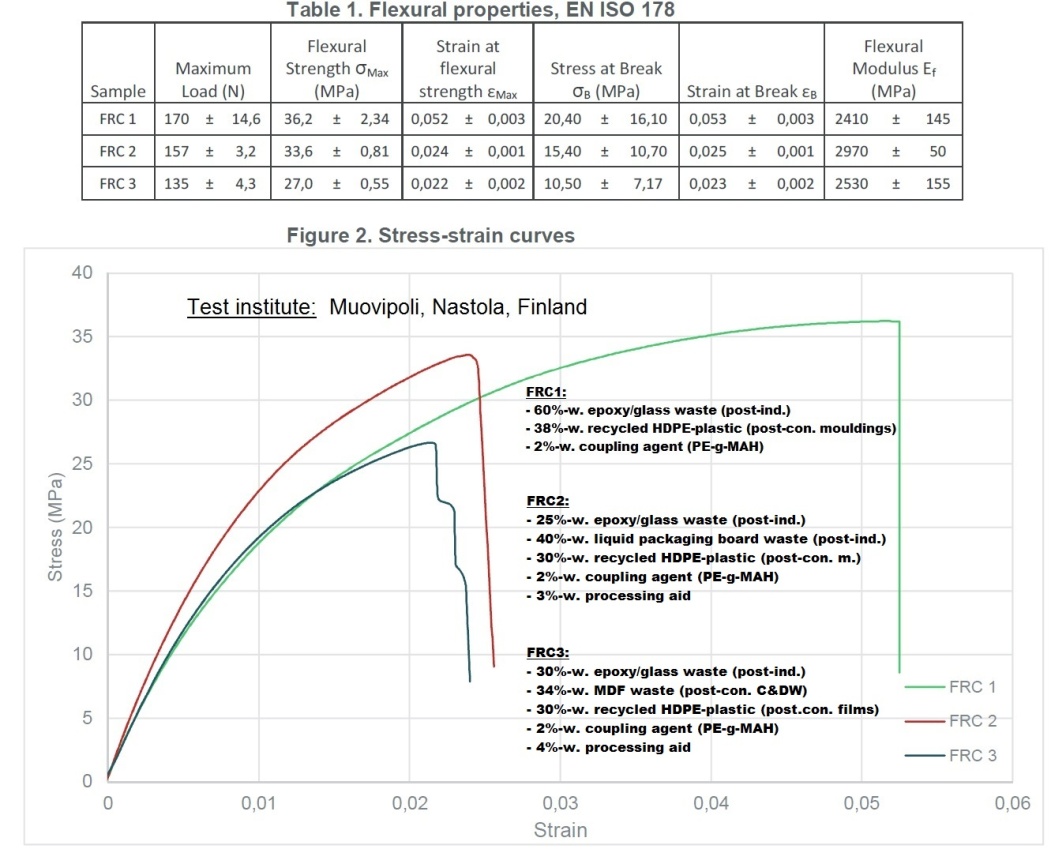 FRP-Waste Reinforced Material is  an Invention by Conenor Ltd
Patent Application EP 3 159 127 A2

 Simple and Low Cost Thermo-Mechanical Process

 Using Commodity Existing Equipment

 No Processing Waste

 Applicable Stronger Material for Plastic Processing (injection, extrusion, intrusion)

 Technology Available on License Basis

 see http://www.conenor.com/recycling-thermoset-frpwaste/
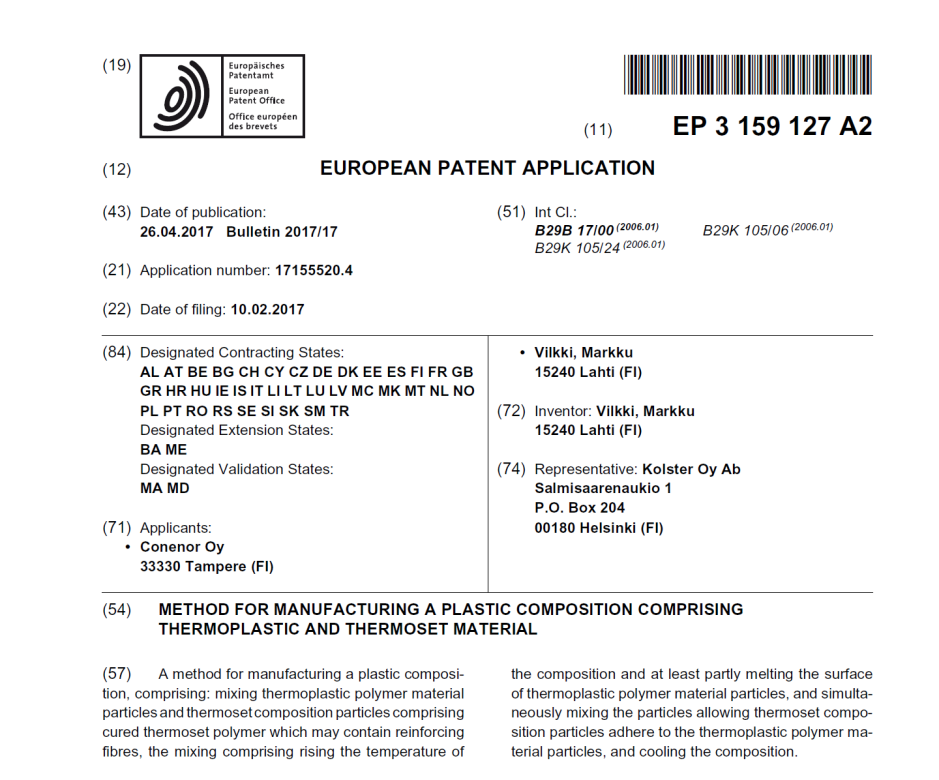 Conenor Ltd – a Private Development Company                   in Waste Composites
SME founded 1995

 Inventor of unique CONEX®-Extrusion Technology

 Participation in EU-Commission funded R&D-projects;
 http://www.ircow.eu/
 https://osirysproject.eu/
 http://www.hiserproject.eu/
 http://cordis.europa.eu/project/rcn/210181_en.html
 

 Outsourced client R&D-projects from waste composites for major corporations (including among others);
 UPM; see http://www.conenor.com/client-projects-trials/
 StoraEnso
 Kuusakoski / Metsähallitus
 

 Composite extrusion facilities for R&D, sampling  and pilot production at Orimattila Town in South-Finland
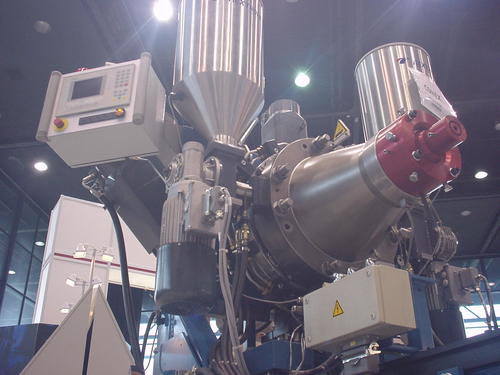 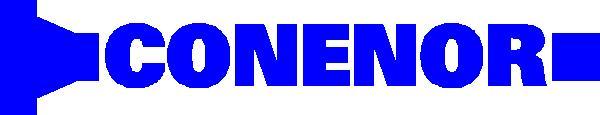 www.conenor.com